Digestion and Absorption
Digestion of Carbohydrates
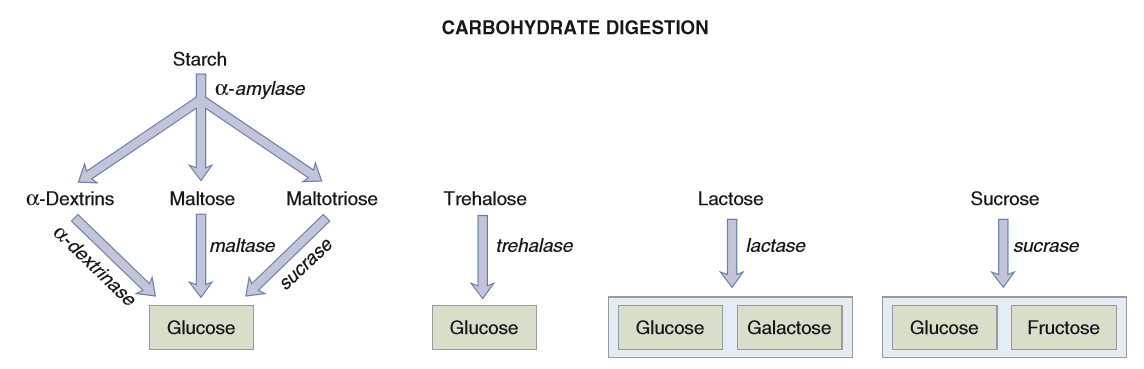 ABSORPTION OF CARBOHYDRATES
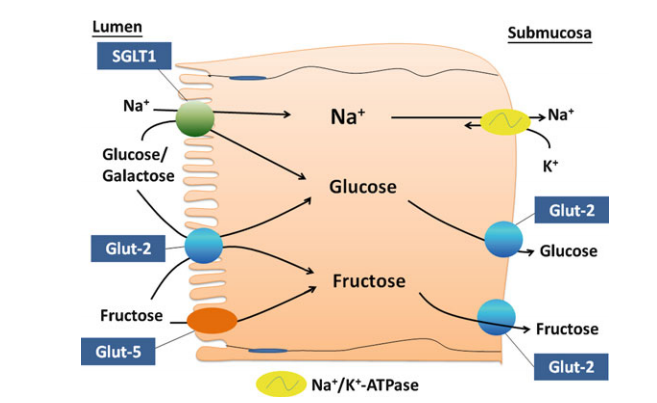 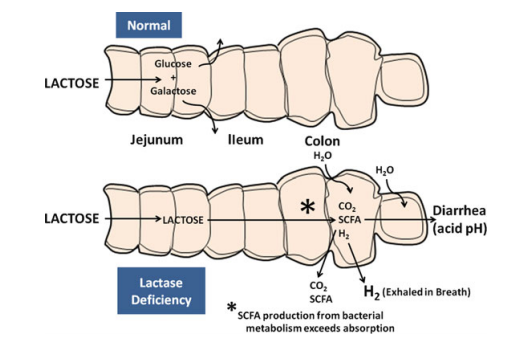 DIGESTION OF PROTEINS
Two classes of proteases are endopeptidases and exopeptidases
 Brush-border proteases: 
 aminopolypeptidase (e.g Dipeptidyl aminopeptidase IV (DPP IV) 
 dipeptidases.
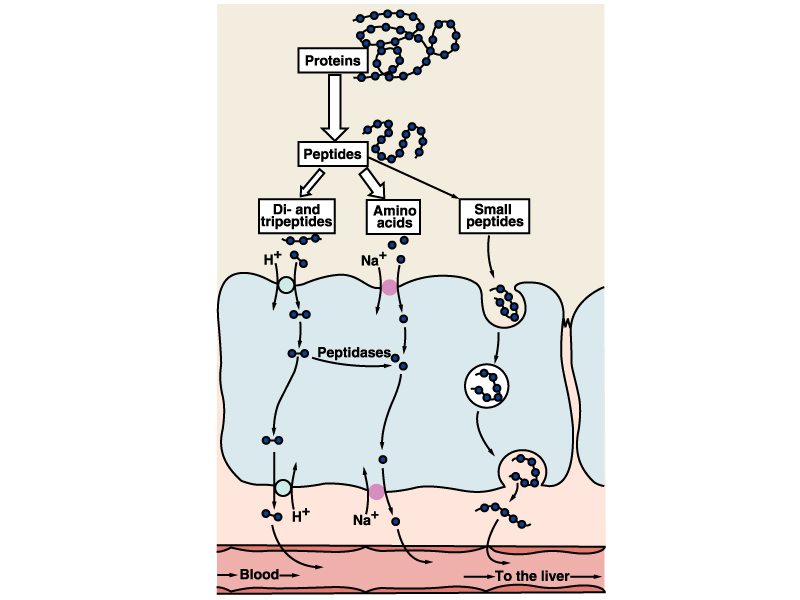 Lumen
Endocytosis
K+
Na+
Exocytosis
Absorption of Proteins
DIGESTION OF FATS
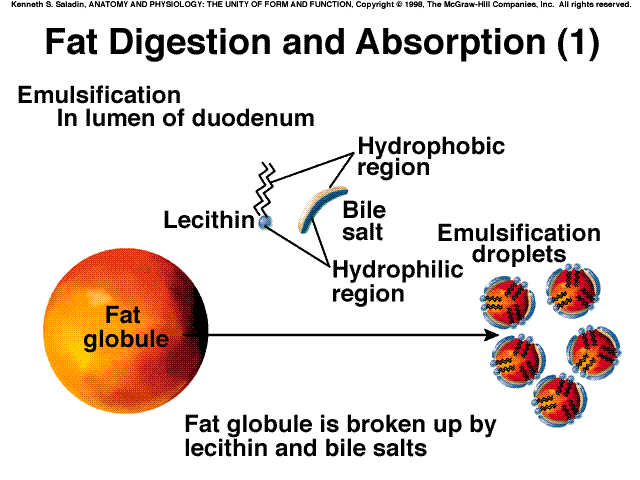 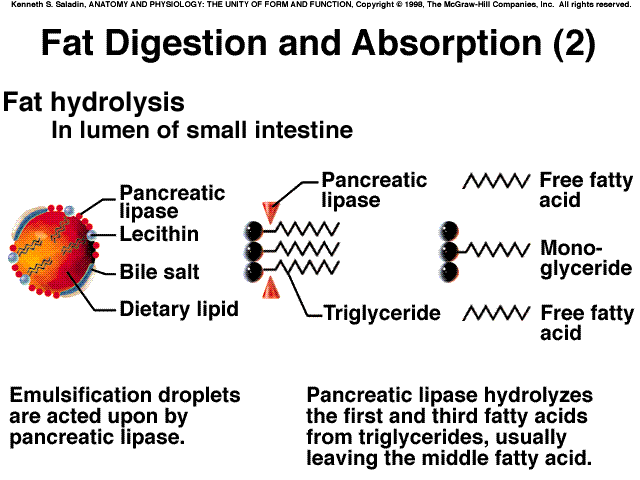 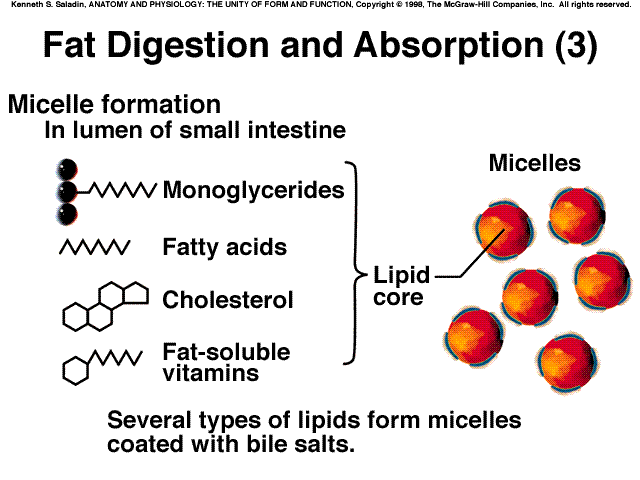 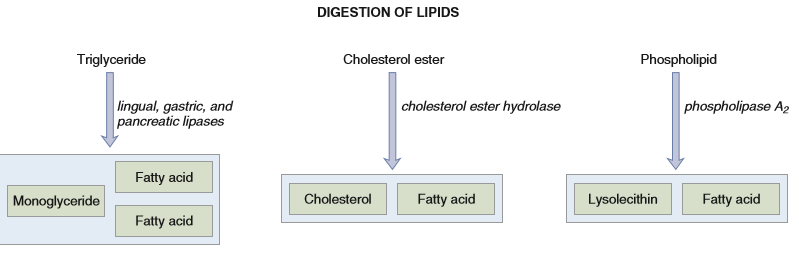 Absorption of fat in the intestine
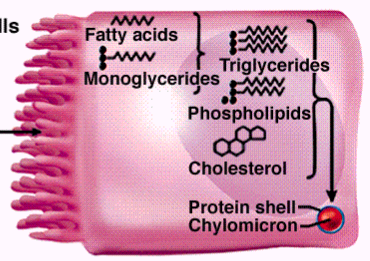 Resynthesis of triglycerides.  Coating with protein, forming droplets called chylomicrons
ABSORPTION OF FATS
Vitamin Absorption
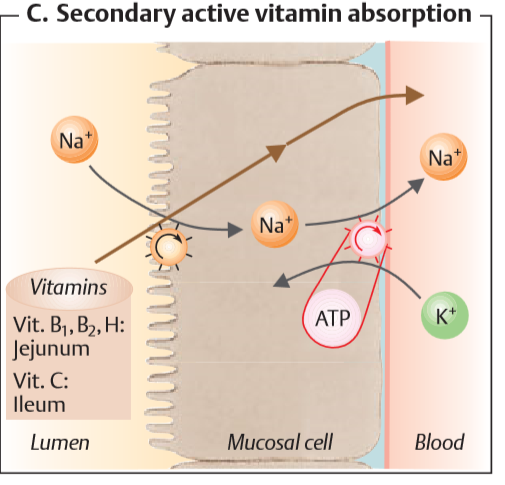 Water-Soluble Vitamins:
B1, B2, B6, and C; biotin; folic acid
Na+-dependent cotransport mechanism 
The exception is the B12 
Fat-Soluble Vitamins:
 A, D, E, and K 
Micelles
Vitamin B12 Absorption
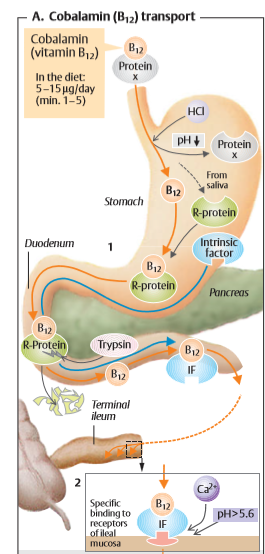 Gastrectomy
Pernicious anemia
Vitamin B12 Absorption
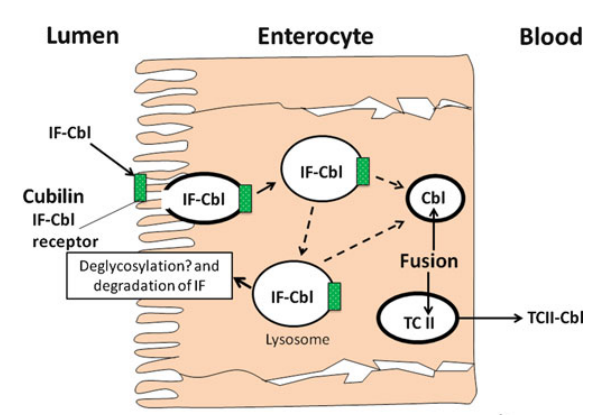 Summary of water and electrolyte absorption in the gut